Goal Setting
© Miracle Foundation 2020
Why Set Goals
Makes you think about the possibilities
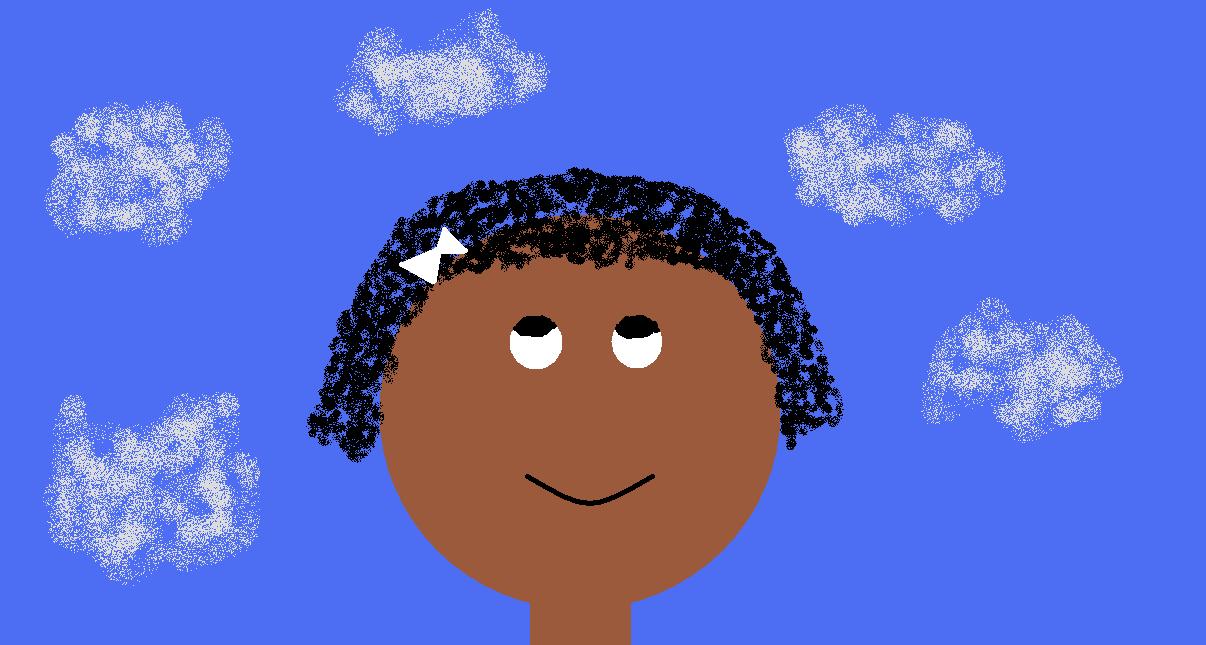 © Miracle Foundation 2020
Gives you direction to work toward
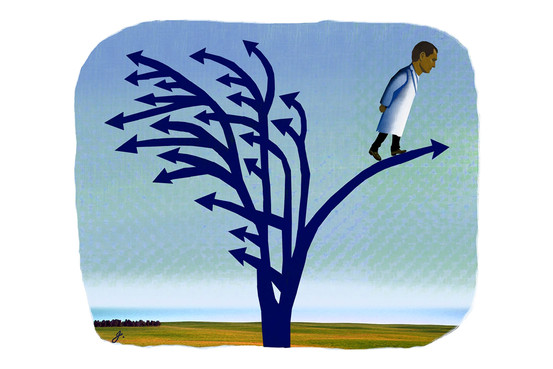 © Miracle Foundation 2020
Helps you push yourself a little bit more
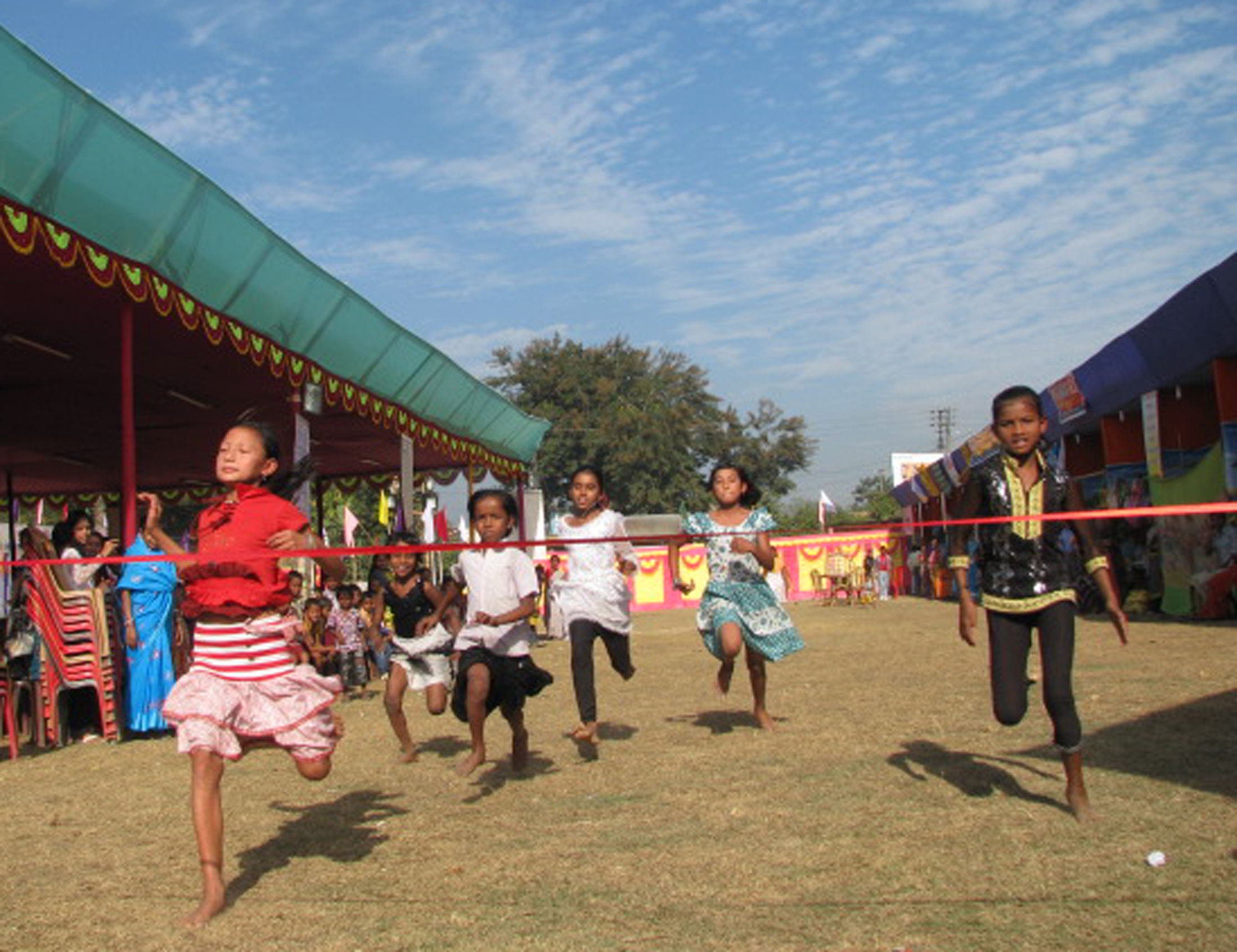 © Miracle Foundation 2020
Breaks big goals into smaller steps
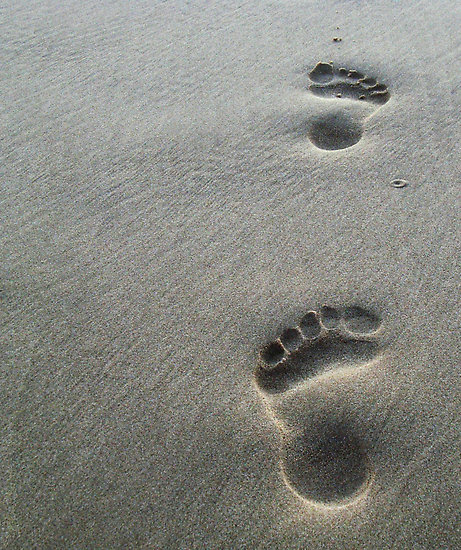 © Miracle Foundation 2020
Helps you believe in yourself
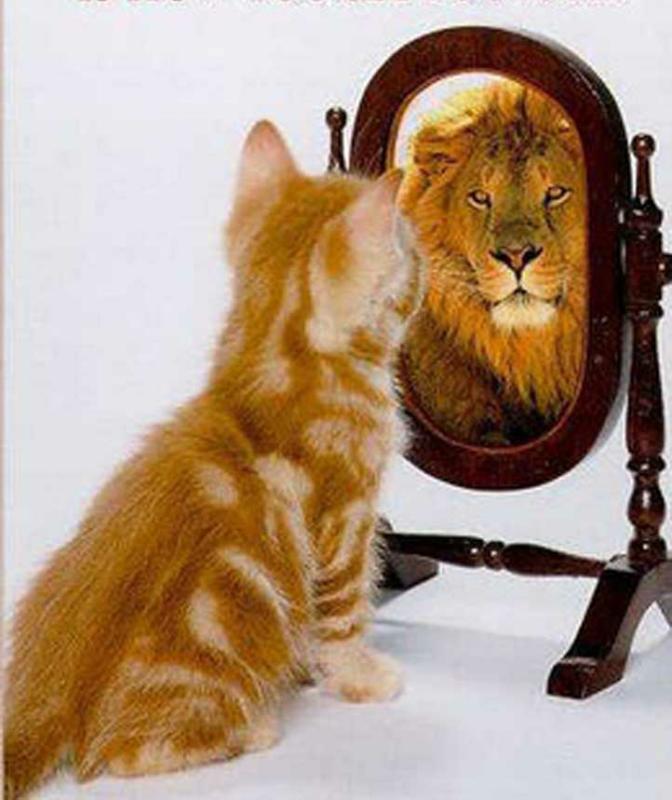 © Miracle Foundation 2020
Helps you have a more fun and fulfilled life
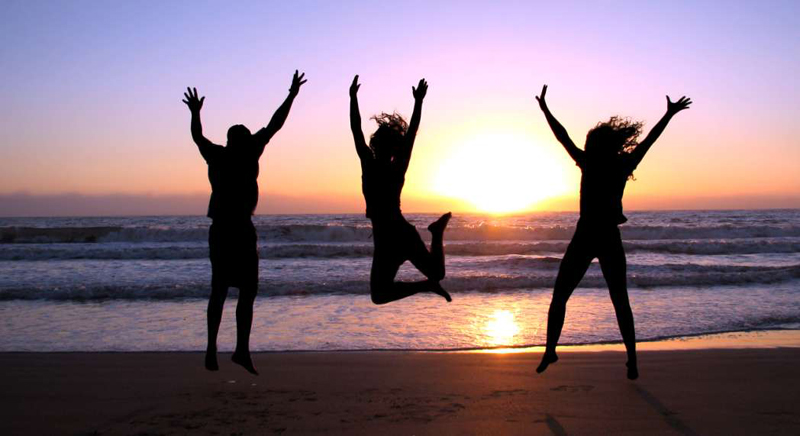 © Miracle Foundation 2020
How do we set goals?
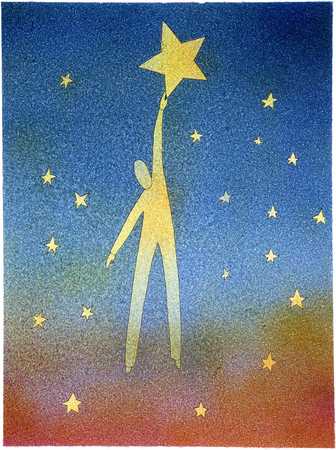 © Miracle Foundation 2020
Types of Goals
© Miracle Foundation 2020
SMART Goals
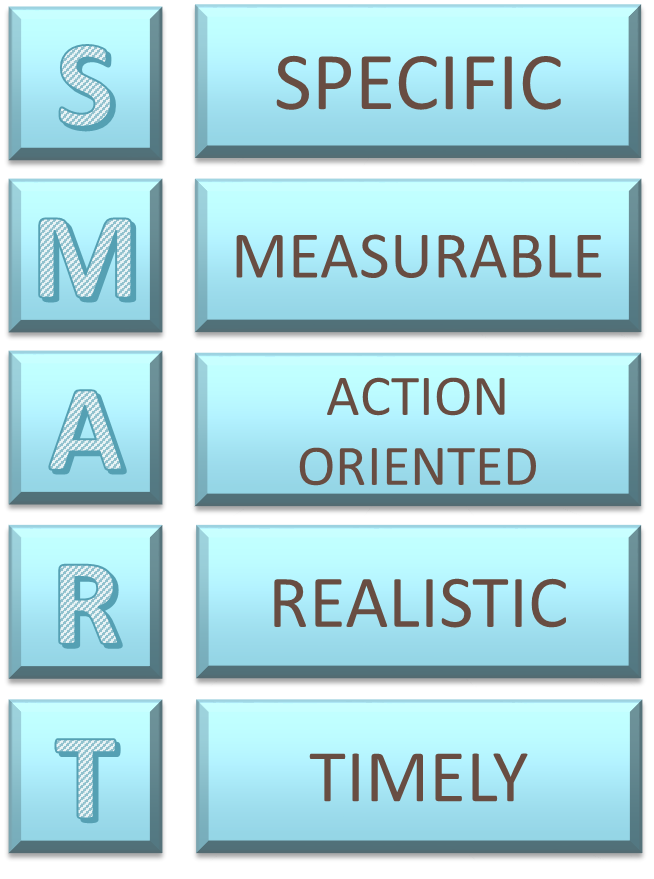 © Miracle Foundation 2020
Specific
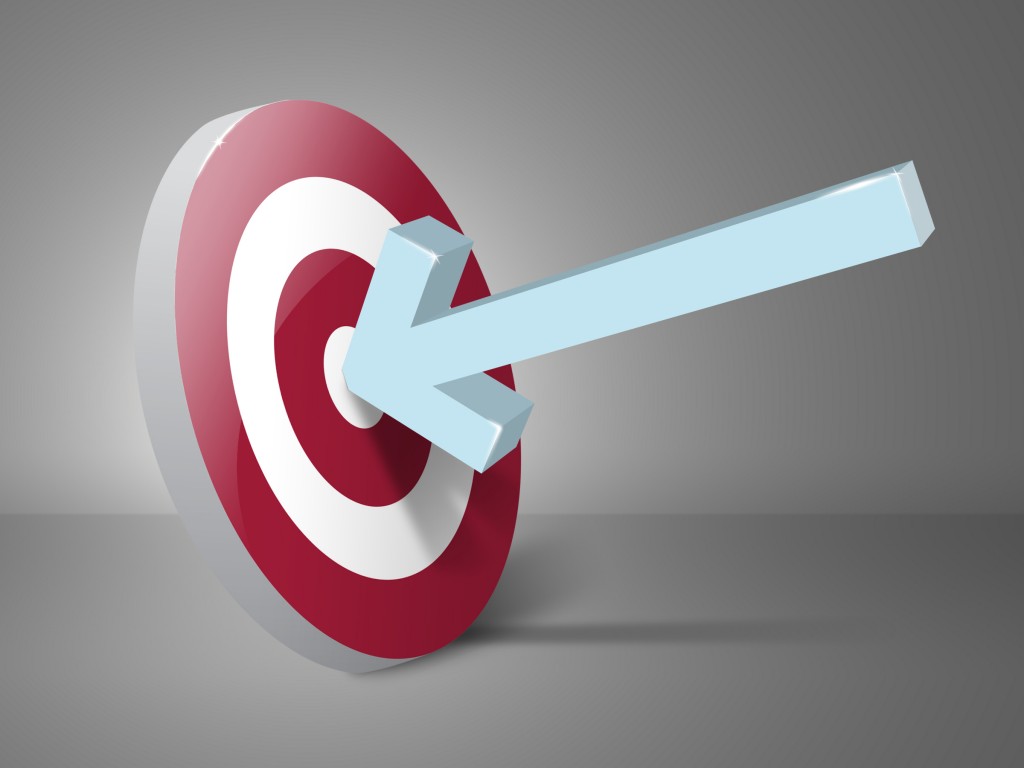 © Miracle Foundation 2020
Measurable
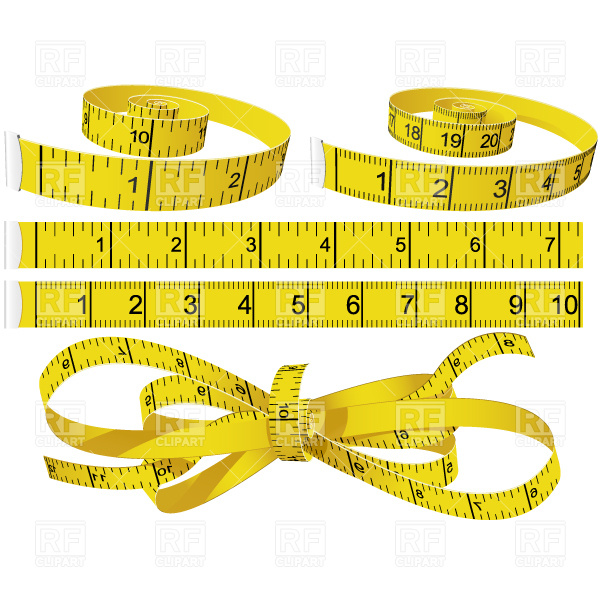 © Miracle Foundation 2020
Action Oriented
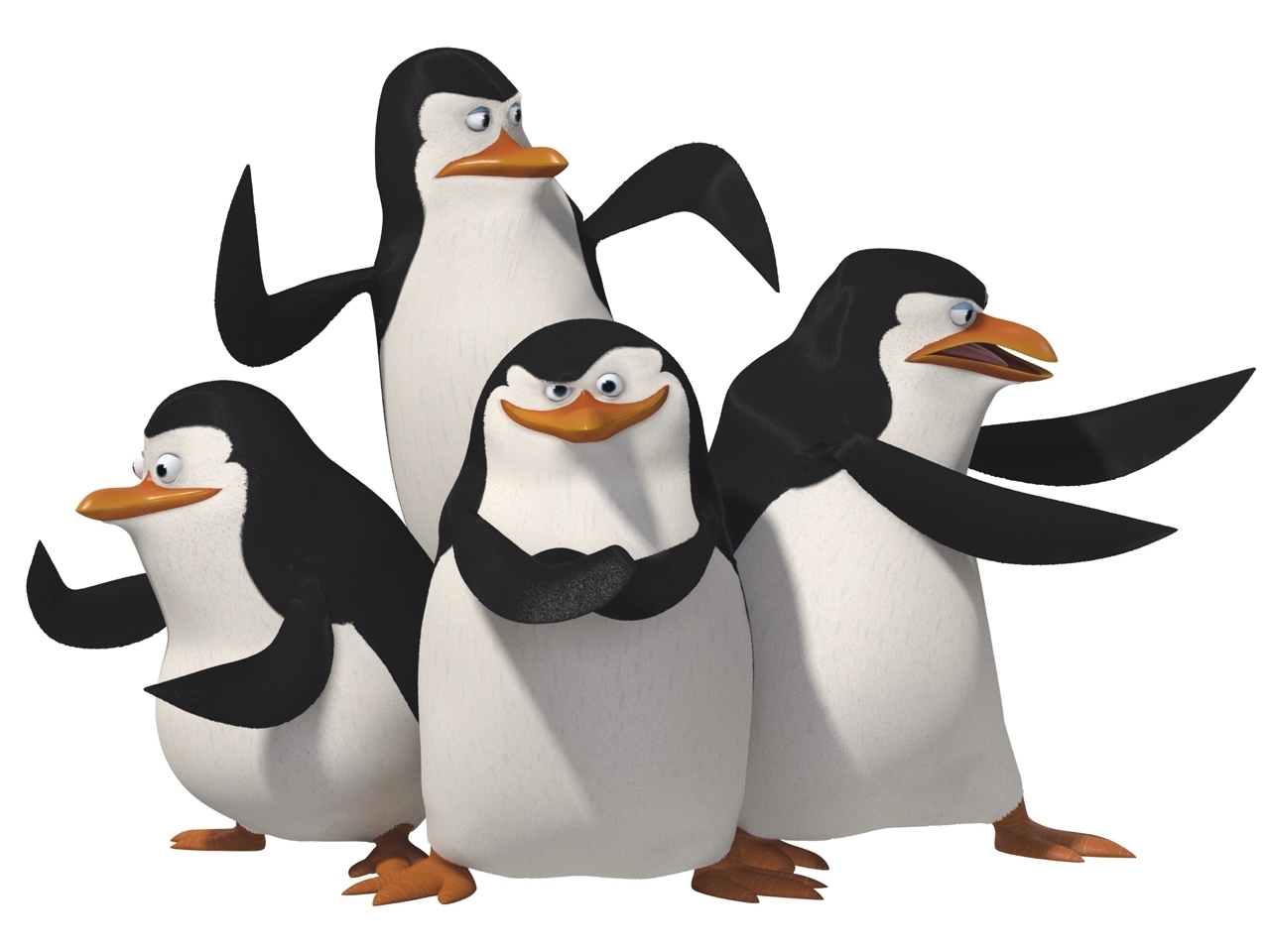 © Miracle Foundation 2020
Realistic
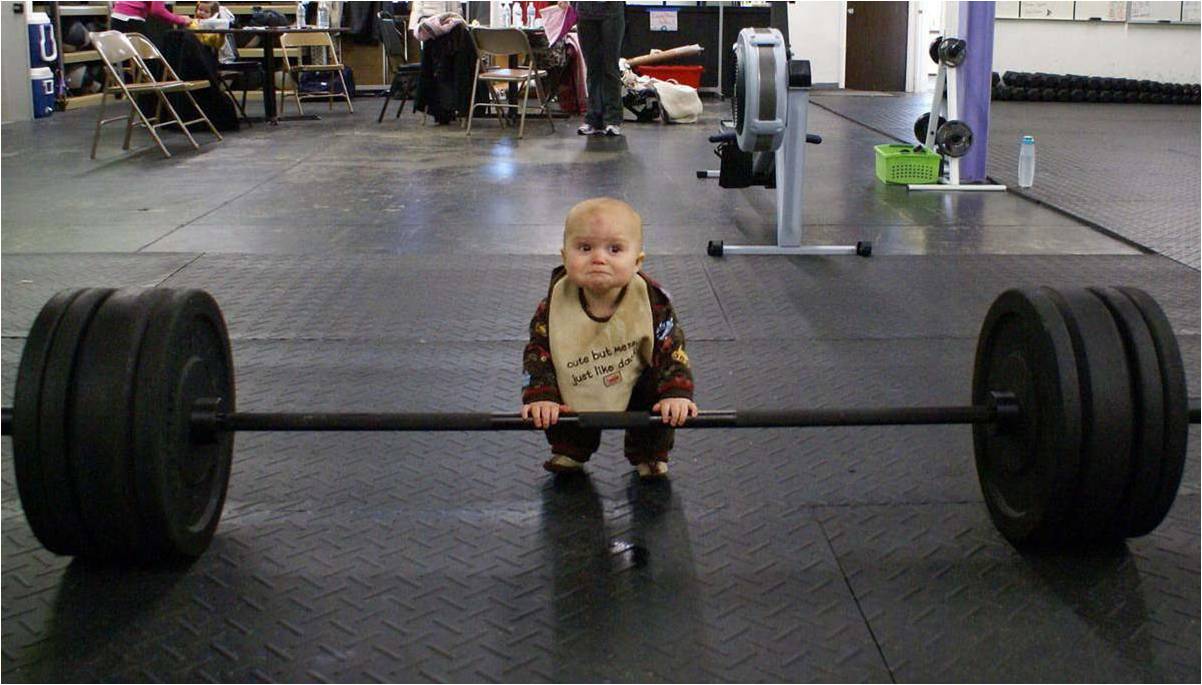 © Miracle Foundation 2020
Timely
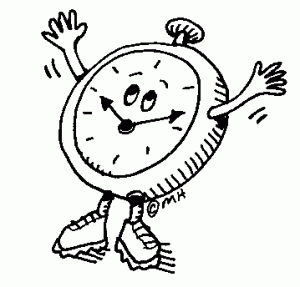 © Miracle Foundation 2020
Set a Goal, Make it Happen
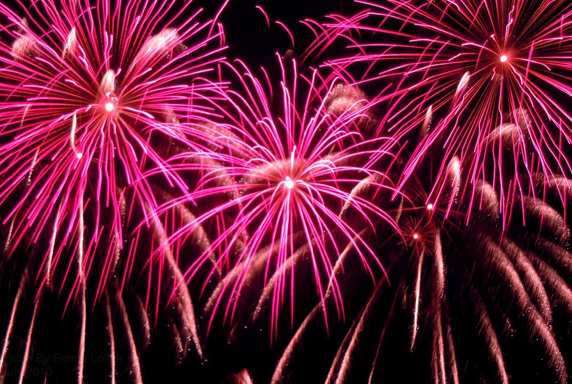 © Miracle Foundation 2020
Thank you!
© Miracle Foundation 2020